КРАЙ НАШ РОДНОЙ, МЫ ГОРДИМСЯ ТОБОЙ!
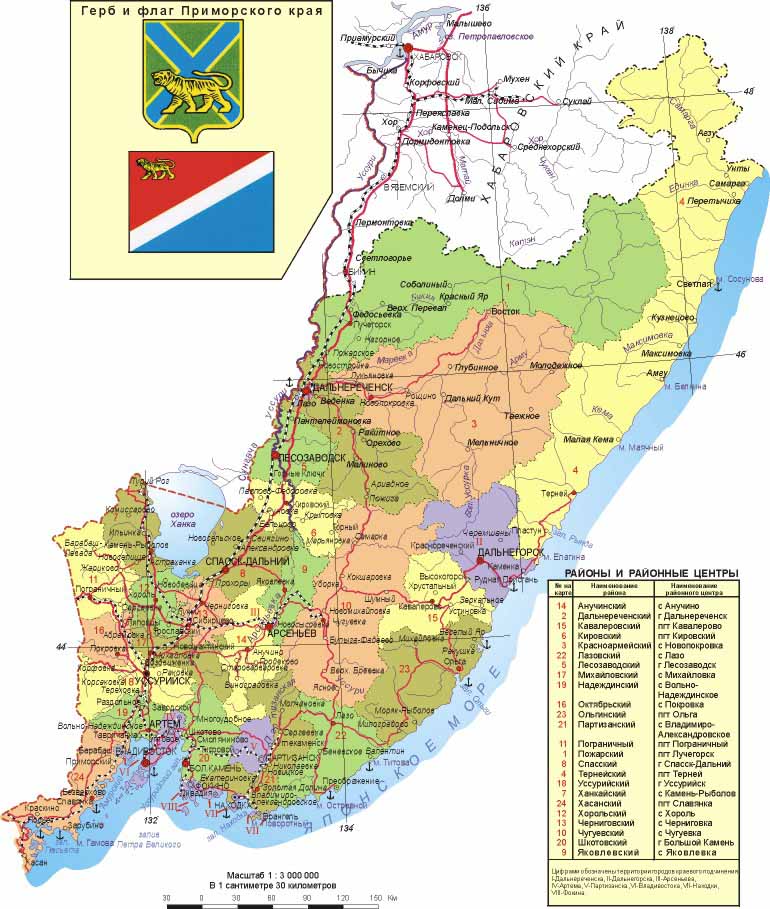 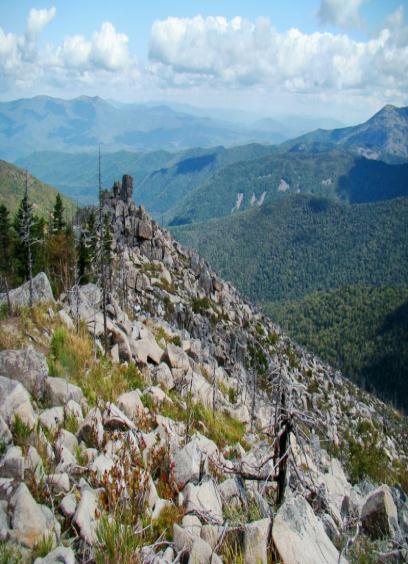 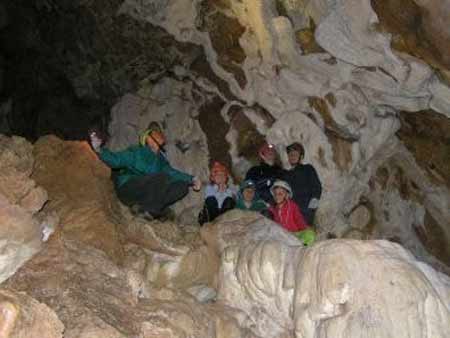 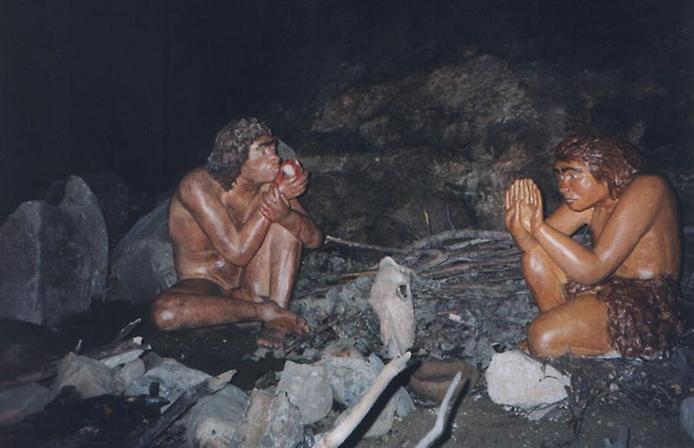 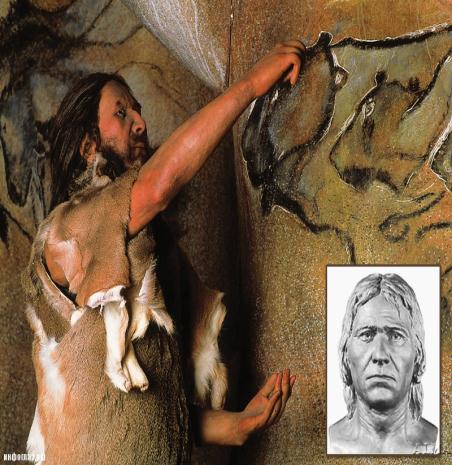 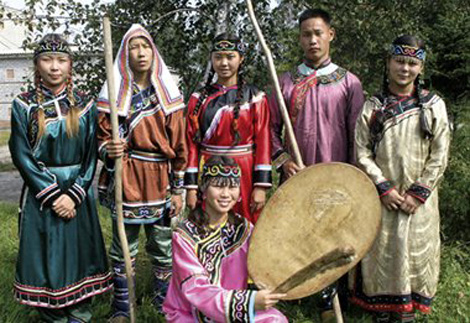 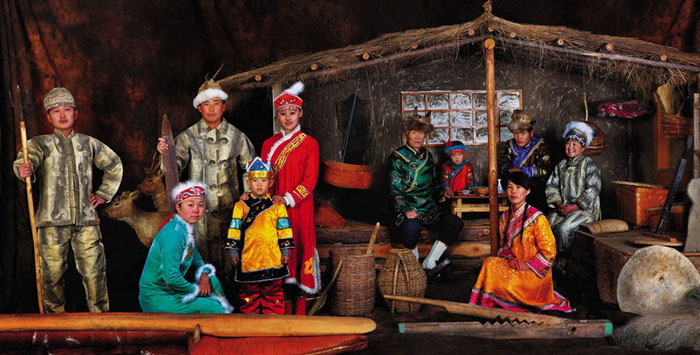 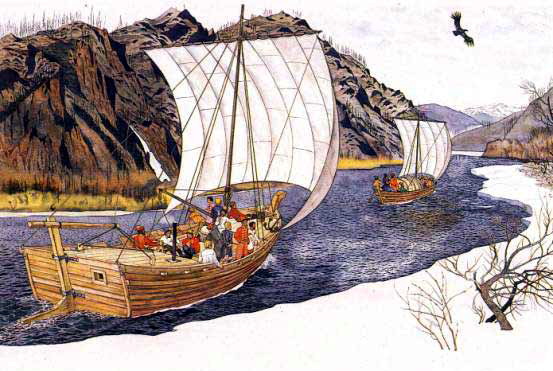 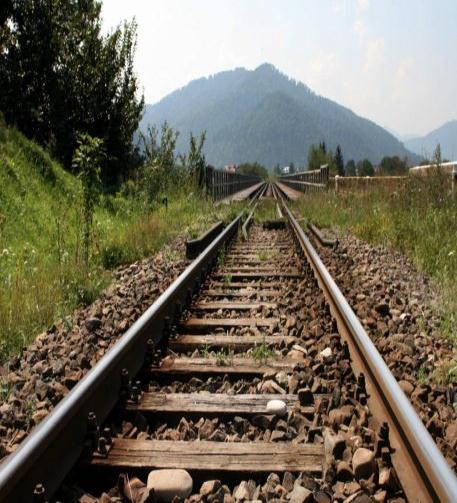 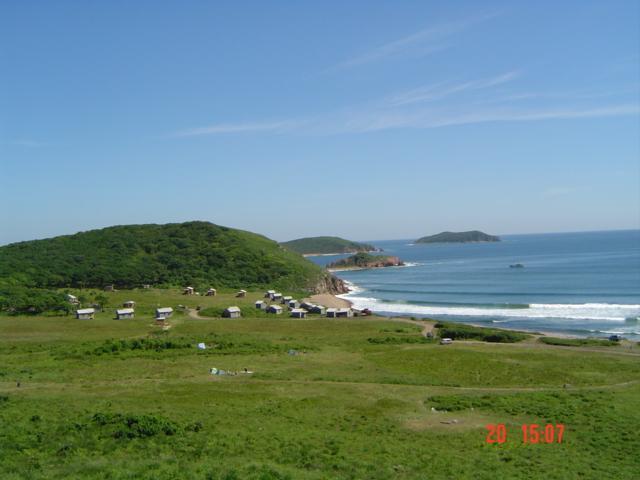 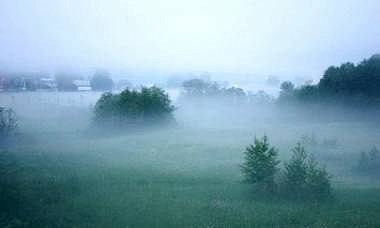 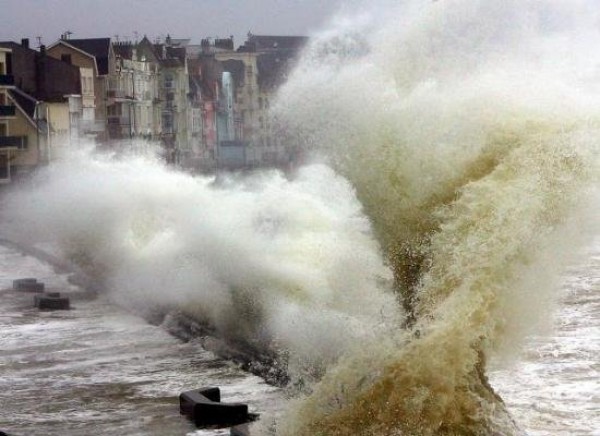 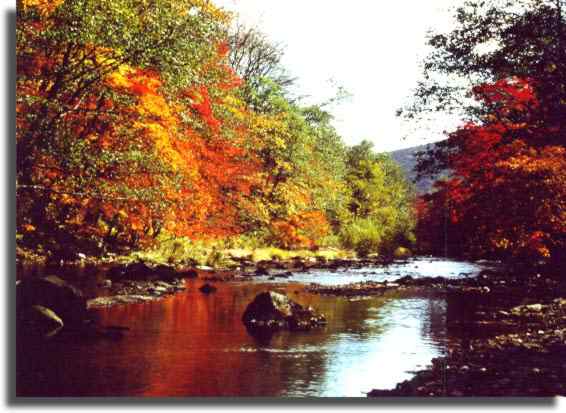 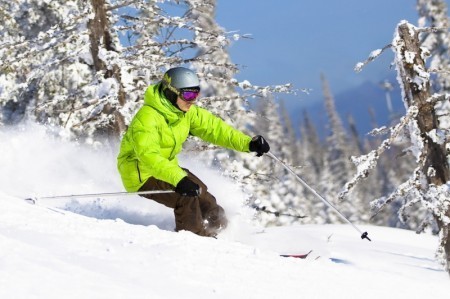 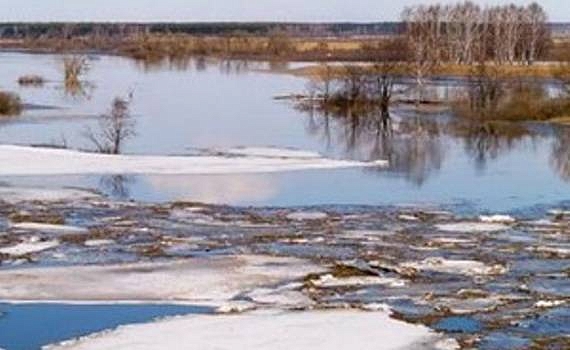 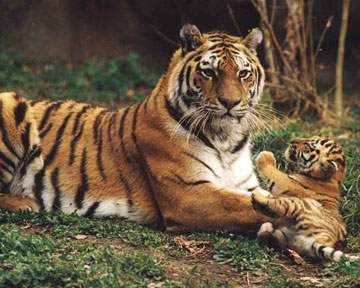 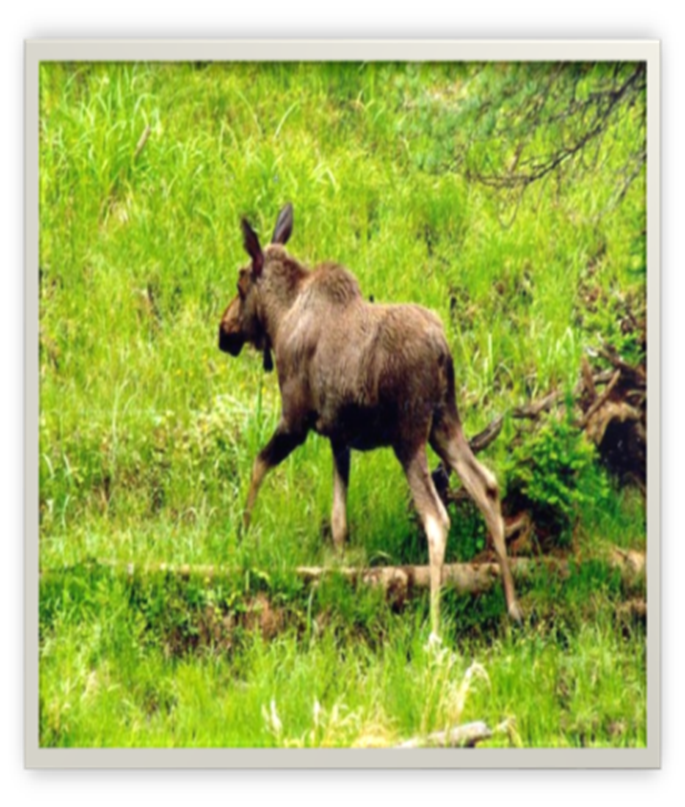 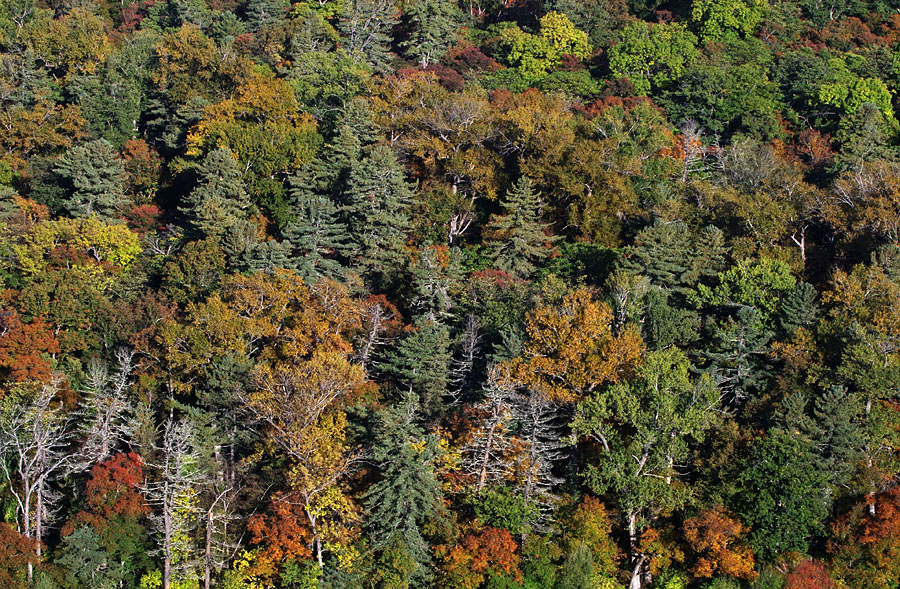 Путешествие в лес.                    Только в лес мы вошли (маршируют)                                  Появились комары.                       (Лёгкое похлопывание по телу)                       Дальше по лесу шагаем (маршируют)                       И медведя мы встречаем.                       (Раскачивают из стороны в сторону)                       Снова дальше мы идём (Маршируют).                        Перед нами водоём (Руки в стороны).                       Прыгать мы уже умеем                       (Руки на пояс, полуприседания с поворотом вправо- влево).                       Раз – два, раз – два! (Прыжки).                       Позади теперь вода! (Маршируют).